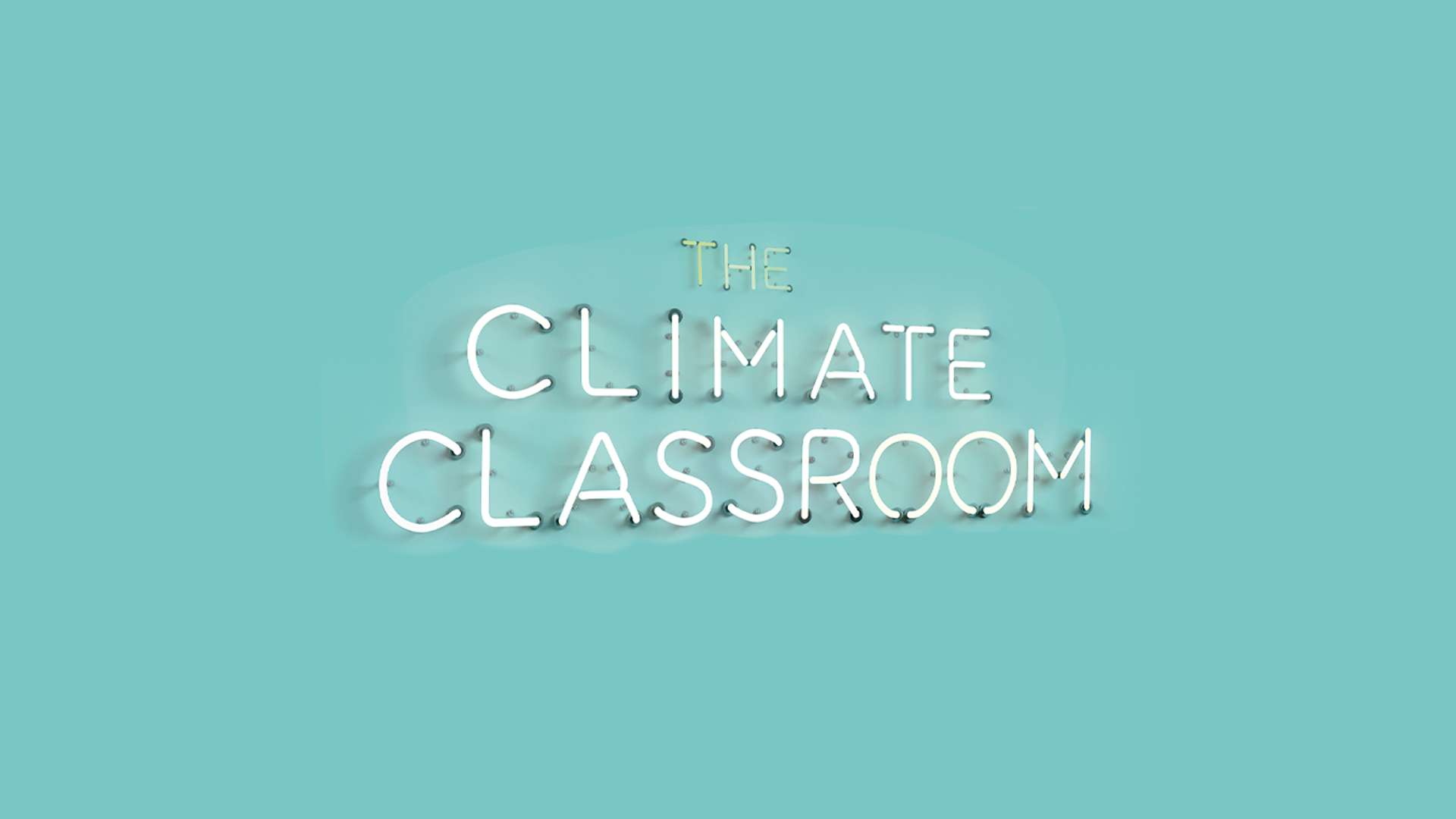 Loss & Damage
Loss and Damage Policy 
within the UNFCCC

Eva Peace Mukayiranga, Training Coordinator
Loss and Damage Youth Coalition
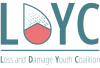 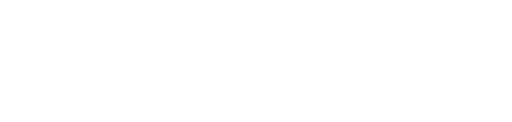 Session Objectives
Understand  loss and damage (L&D) policy within the UN Climate Framework (UNFCCC)
2. Highlight the current state of play on loss and damage during the SBs 58
Definition

The negative impacts of Climate Change not avoided through Mitigation and Adaptation
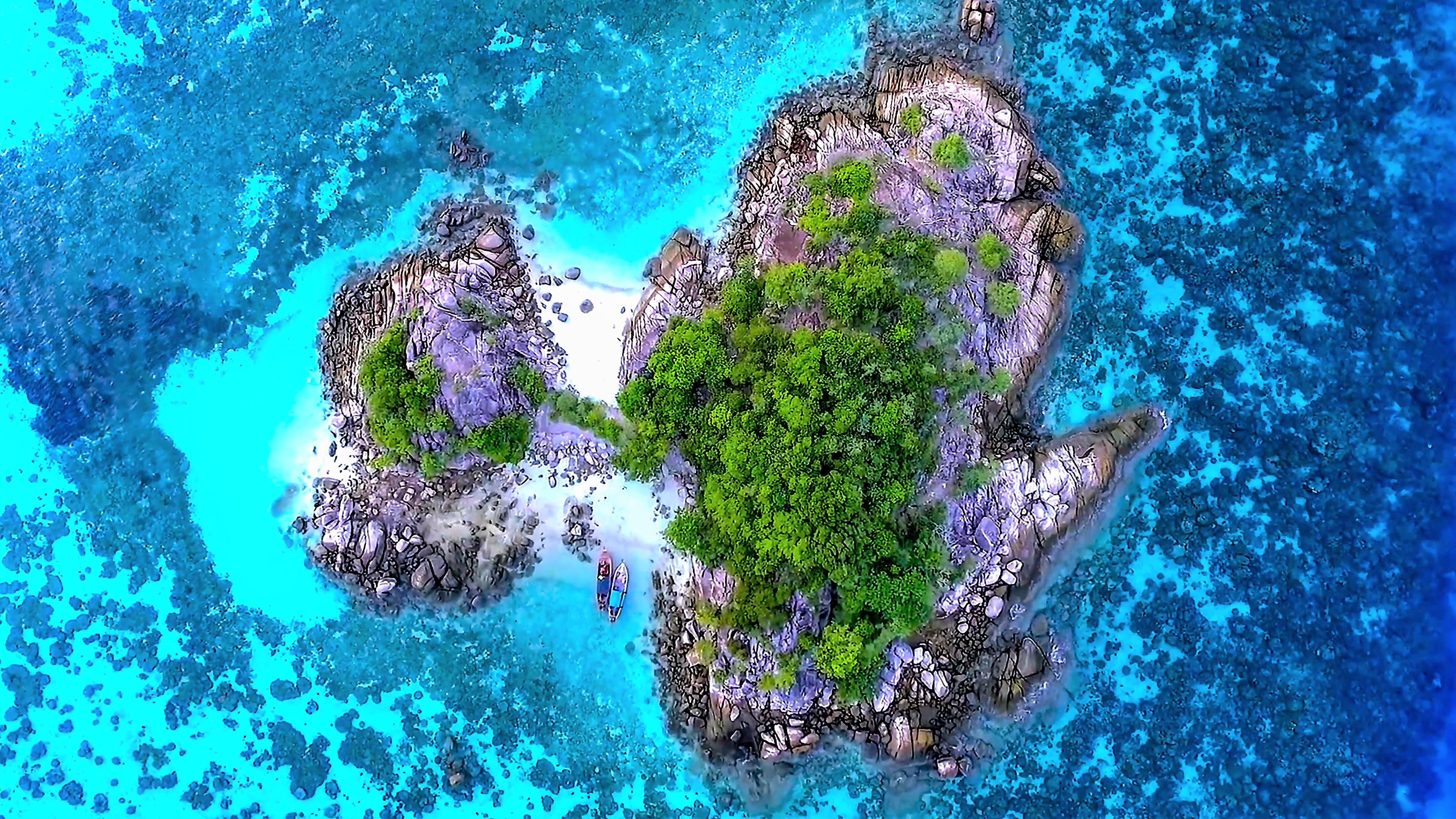 What is Loss & Damage?
Loss
Damage
Replaceable
Irreplaceable
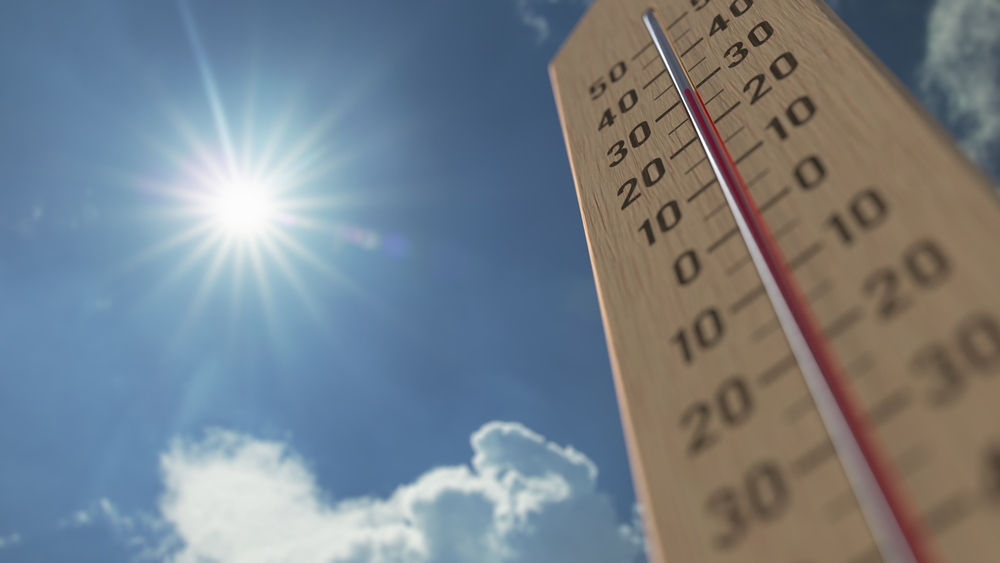 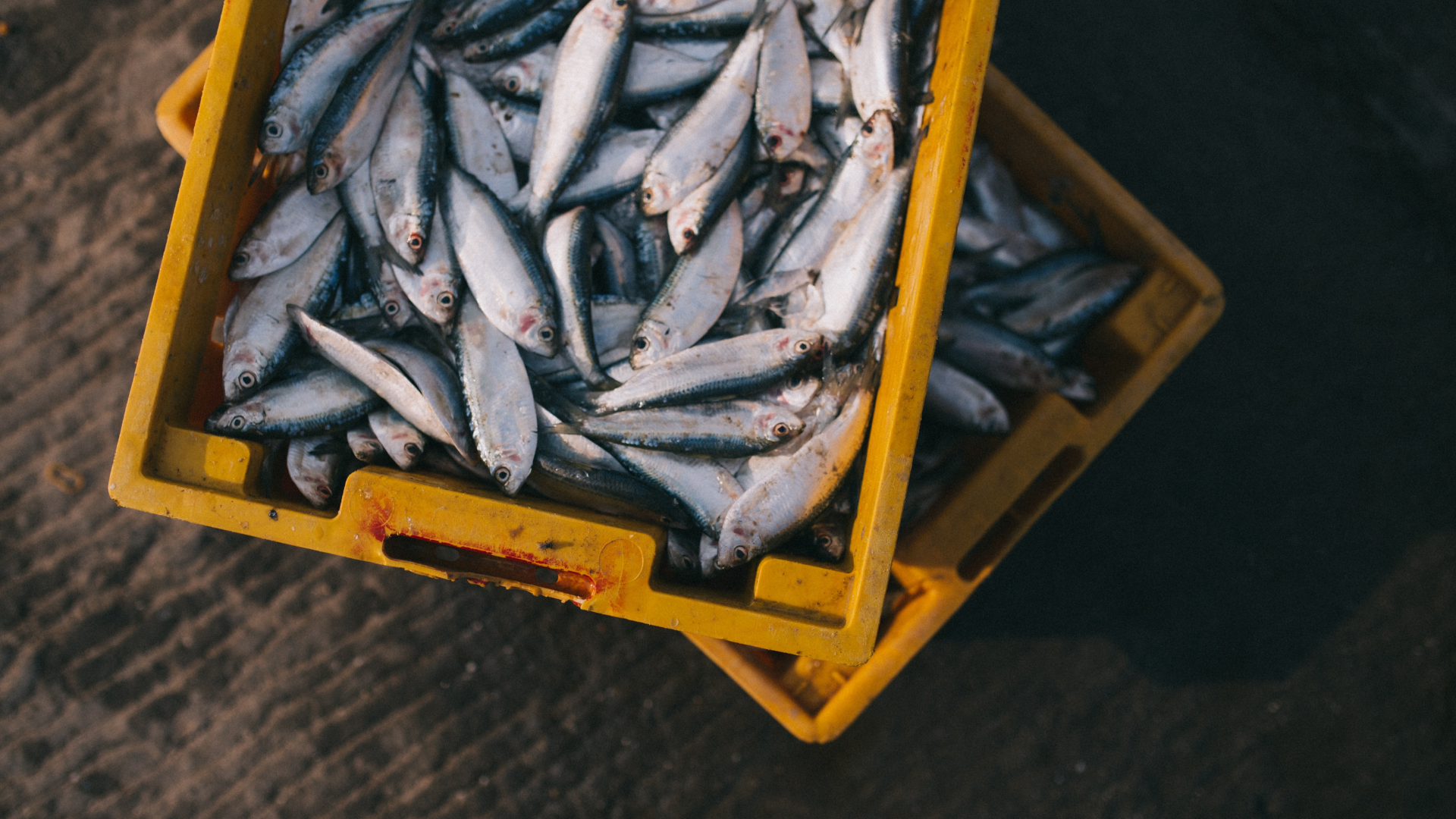 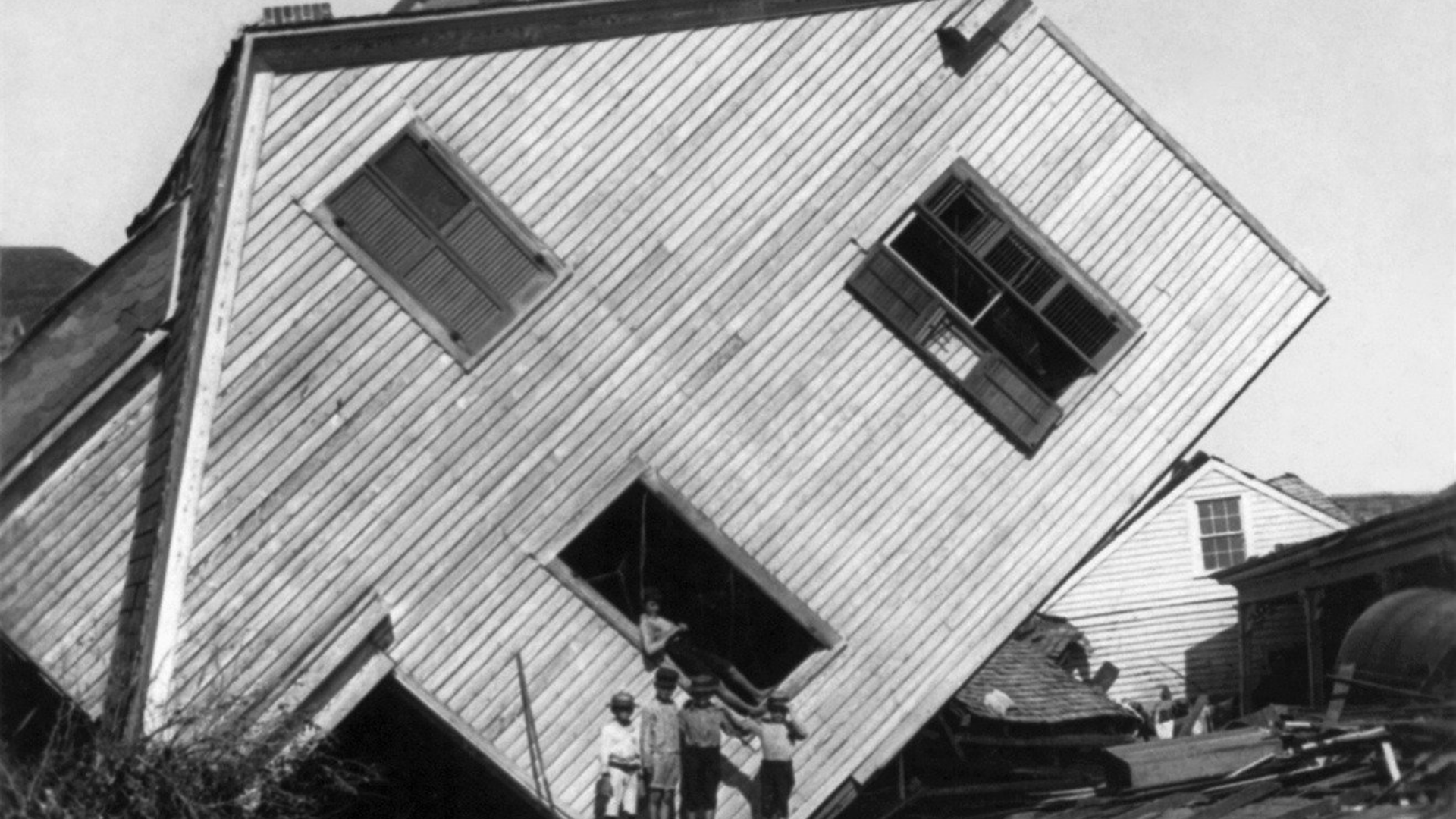 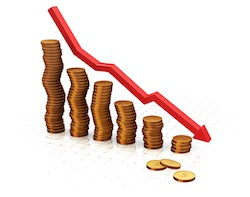 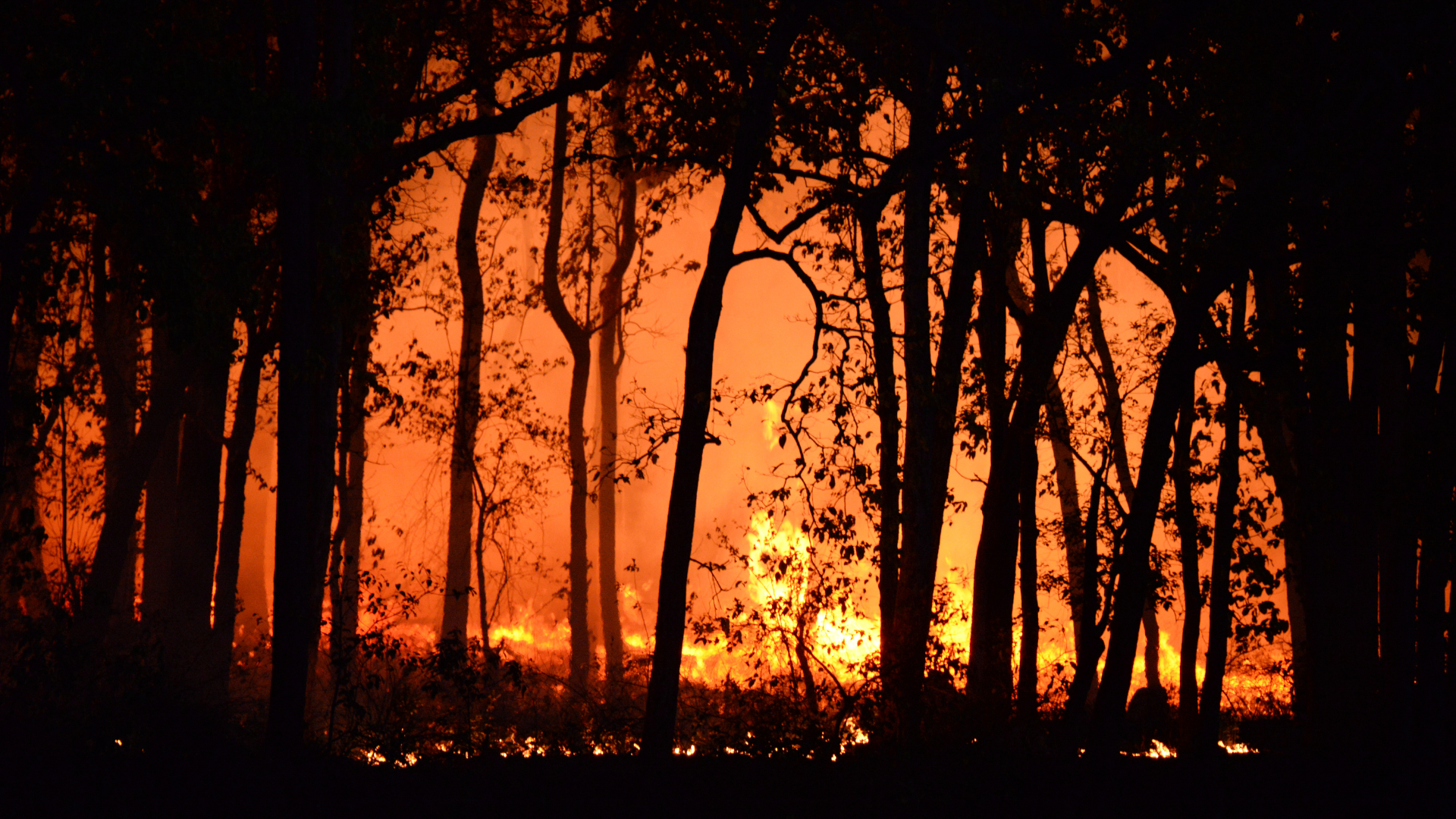 [Speaker Notes: The biggest climate
 justice issue you may not have heard of
UNFCCC defines it as the third cost of Climate Change after Adaptation and Mitigation [investments - mitigation (reducing emissions - sustainable agriculture, renewable energy) adaptation (dealing with consequences of unavoidable climate change) L&D - Residual climate costs not avoided]

The L&D issue has its origins in Small Island Developing States calling for compensation for climate change impacts, particularly sea level rise. It is often characterised as a highly political, contentious and polarised debate between developed and developing countries

Loss: 
Health - heatwaves affect elderly, respiratory patients Eg. asthma. 
Lives, Livelihoods- fisherfolk have to go further out to sea which  is dangerous, catches are declining
Culture (Migration), Ecosystems - wildfires

Damage: 

Economic - income & physical assets

Psychosocial effects of losing home, living in a disaster zone 

-Non-economic -individuals
                          -society
                          -environment

Extreme and Slow Onset 

Photo Credits: 
Royal Meteorological Society]
Loss and Damage Policy within the UNFCCC
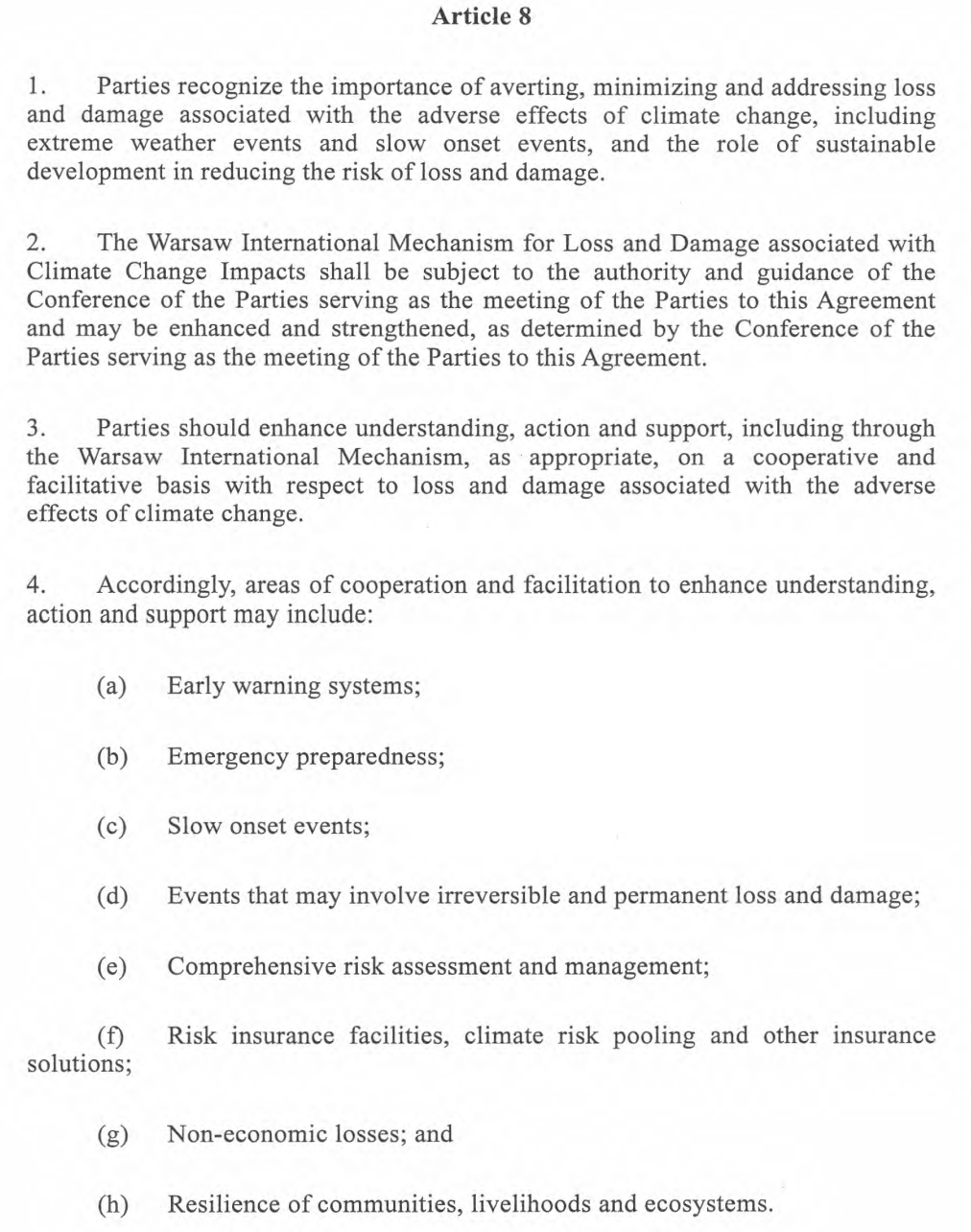 Paris Agreement - Article 8
Santiago Network for Loss and Damage (SNLD)
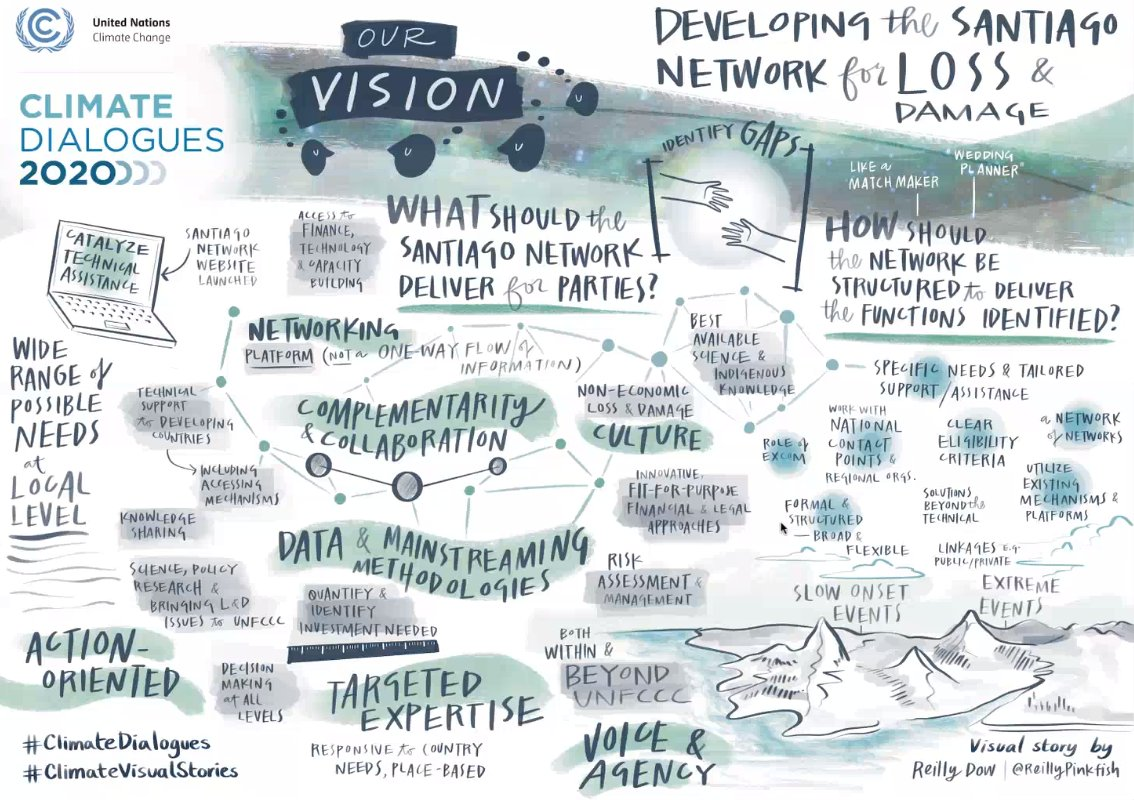 Established at COP25
Network for technical support
Meant to deliver on-the-ground support
Institutional arrangement agreed at COP27
on -going process on selecting the host
Photo: Loss&Damage Network
[Speaker Notes: The Santiago Network for Loss and Damage (SNLD) was established at COP25 in 2019 as part of the WIM. Its vision is to catalyze the technical assistance of different stakeholders for averting, minimizing and addressing L&D associated with the adverse effects of climate change. At COP26  countries agreed on the functions of the SNLD.]
Glasgow Dialogue - How was it created
Glasgow Loss and Damage Facility by G77 members and China
BLOCKED by developed countries and high-level decision makers
Glasgow Dialogue
[Speaker Notes: In the beginning of the COP26, G77 members and China suggested creating a Glasgow Loss and Damage Facility to demand international communities to act on loss and damage 
But this got blocked by many developed countries and high-level decision-makers 
Instead, they created the Glasgow Dialogue and its purpose for that is to find ways to fund loss and damage 
In other words, it was to help developed countries “save face” to avoid failure and further criticisms]
Glasgow Dialogue
The Glasgow Dialogue were established at COP 26 as compromise after a failure to establish the Loss and Damage finance facility vulnerable countries asked for

The Glasgow dialogue will serve as a platform for relevant stakeholder to discuss funding for loss and damage activities. It was agreed that the dialogue will take place each year during the SB session and to conclude in June 2024
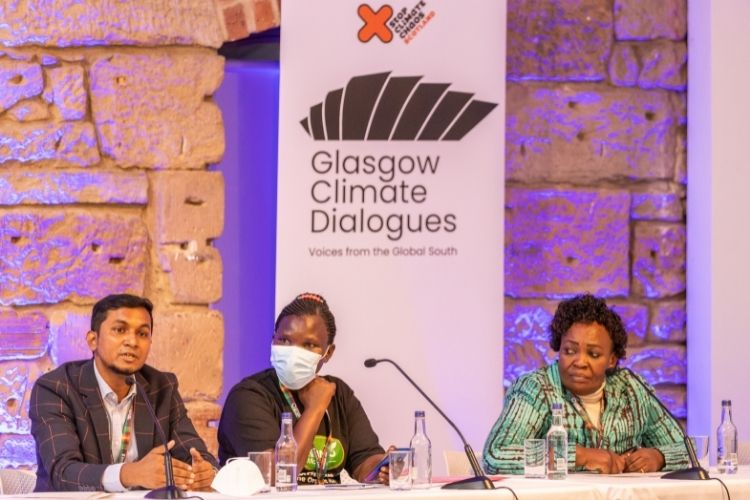 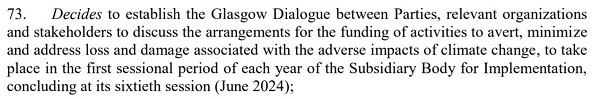 [Speaker Notes: No clear structure or mandate outcomes 
Only focuses on available funding resources
Does not address gaps communities may face 
Does not discuss responsibilities and accountability 
Does not discuss other ways to increase loss and damage finance]
The Focus for the Second Glasgow Dialogue
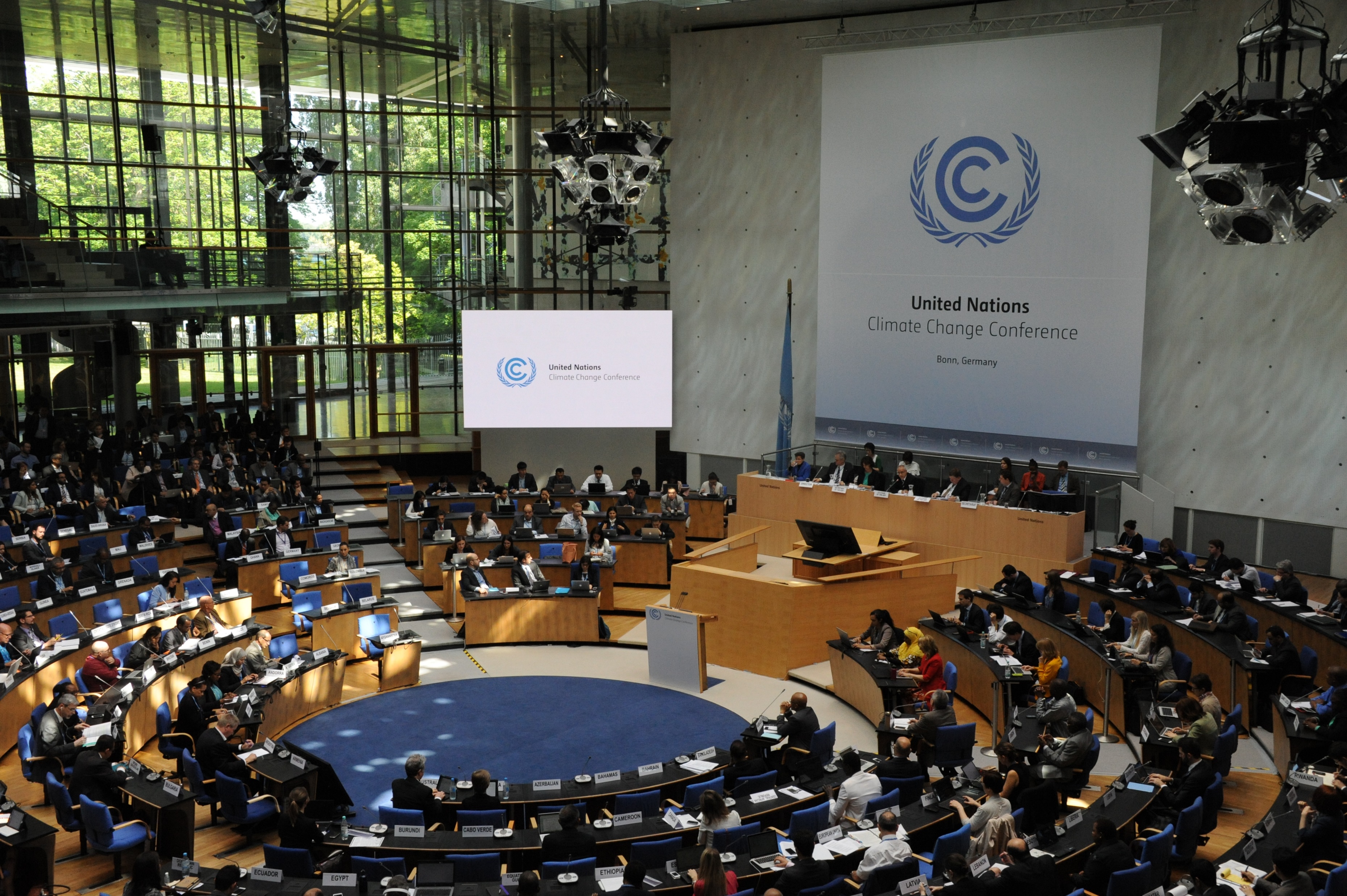 Operationalising the Loss and Damage Fund (LDF) at COP28

Discussion on the funding arrangement of loss and damage fund
Source: UNFCCC
LYDC Demands from the COP27 Presidency Open letter
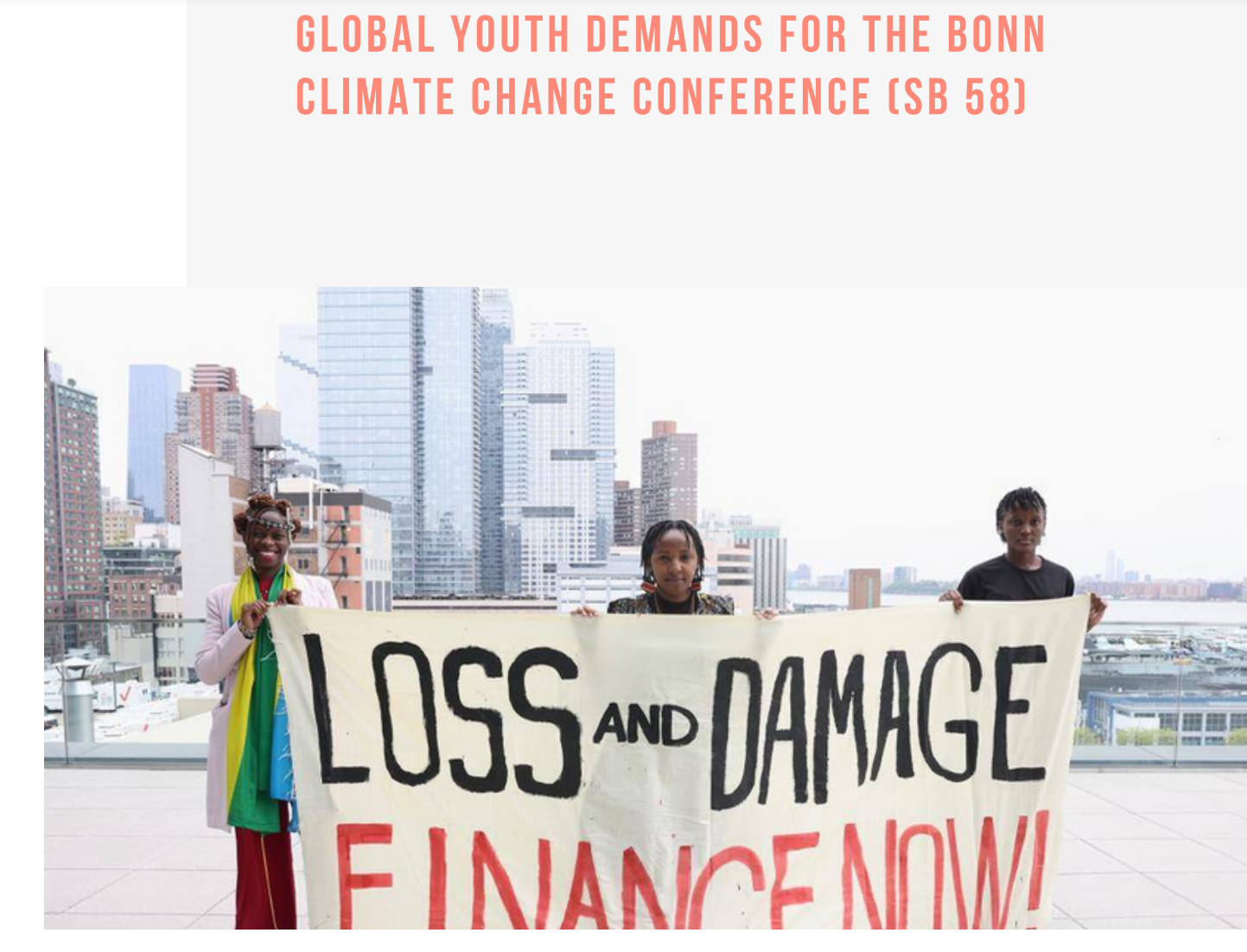 Loss and Damage Finance should be new, additional, predictable, accessible and adequate to support the frontline communities
Operationalization of the loss and damage fund at COP28
Youth inclusion in decision making
Link:
LDYC sb58 demand
Co-creating Tools for Loss and Damage

Alvaro Rojas Ferreira, Senior Project Associate
United Nations University - Institute for Environment and Human Security
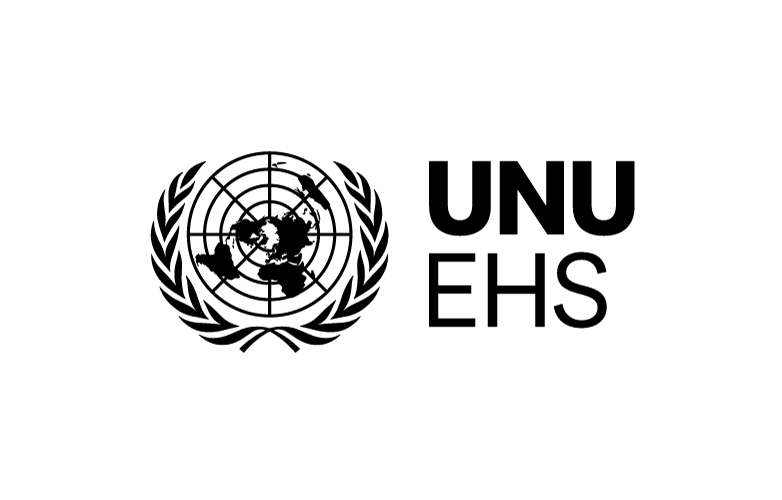 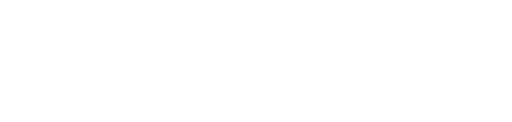 Take Home Messages
Loss and Damage is an evolving topic politically, technically, and for implementation
There are significant gaps conceptually, in evidence, and in technical tools and solutions
Analytic tools offer a bridge between concepts and decision-making
Technical assistance needs to be accessible, scalable, and flexible – collaboration and local skill development are the base for addressing these challenges
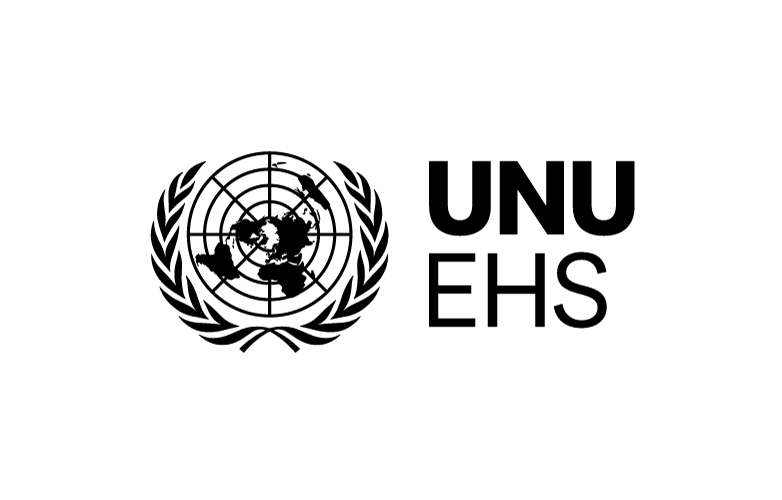 [Speaker Notes: * constructive ambiguity]
Conceptual Spectrum
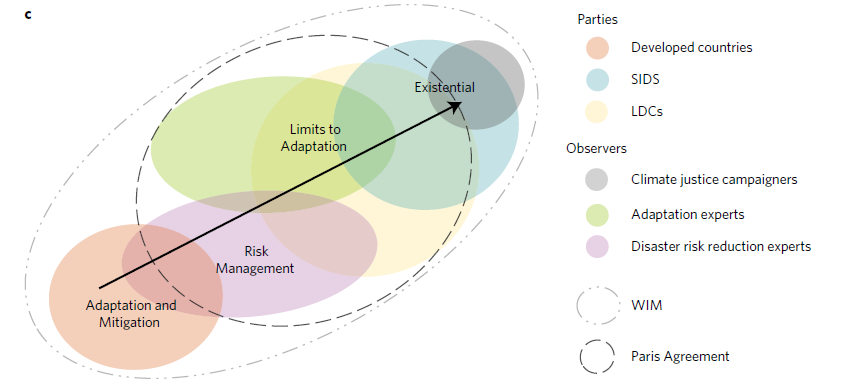 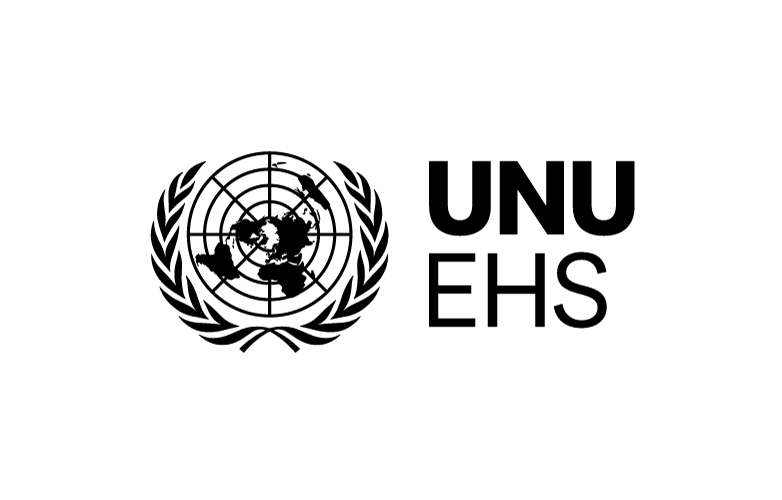 (Boyd, James, Jones, Young, and Otto, 2017)
[Speaker Notes: * constructive ambiguity]
Important Elements
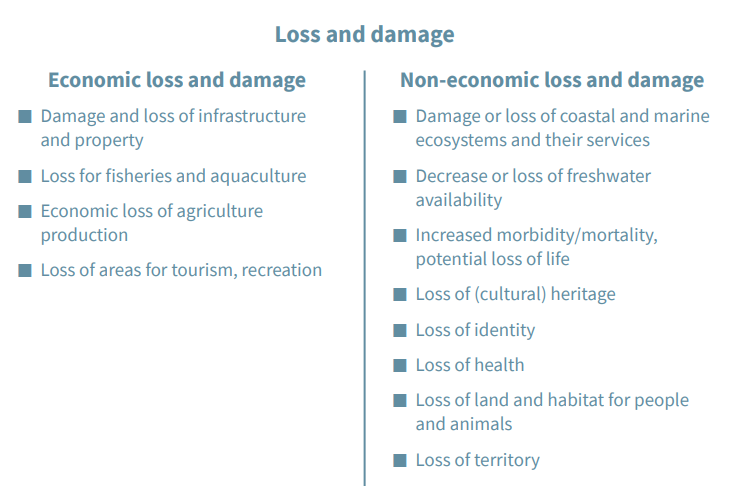 Examples of
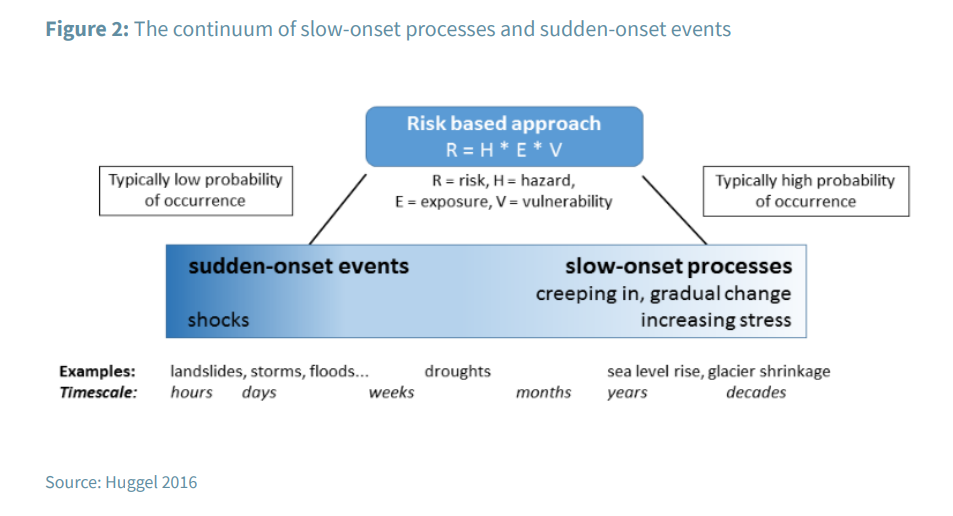 (Huggel, 2016)
(Germanwatch, 2021)
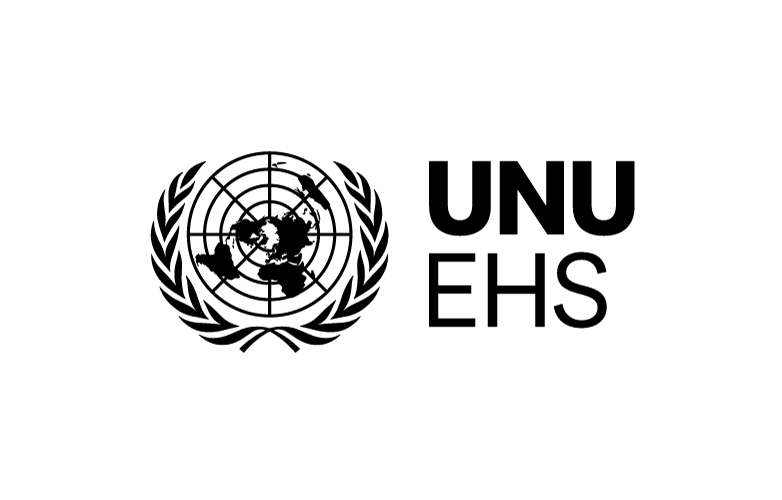 Key Knowledge and Conceptual Gaps
Quantification and valuation 
Attribution and causality
Regional and sectoral variations
Data limitations
Social and non-economic losses
Forward-looking approaches
Governance and finance
[Speaker Notes: 1. Quantification and valuation: One of the major challenges in loss and damage research is accurately quantifying and valuing the losses and damages caused by climate change. There is a lack of standardized methodologies and approaches to assess the economic, social, and environmental costs of loss and damage, making it difficult to compare and aggregate findings across different studies.
2. Attribution and causality: Determining the causality and attribution of specific losses and damages to climate change is complex. It is challenging to isolate the impacts solely caused by climate change from other factors such as socioeconomic conditions, natural variability, or human activities. Improved methods for attributing losses and damages to climate change are needed to enhance our understanding of its impacts.
3. Regional and sectoral variations: Loss and damage occur in diverse geographical regions and affect different sectors of society in various ways. However, there is a lack of comprehensive regional and sector-specific studies on loss and damage. More research is needed to understand the regional and sectoral variations in vulnerability, exposure, and impacts, and how they contribute to loss and damage.
4. Data limitations: Adequate data is essential for robust loss and damage research. However, data availability and quality remain significant challenges. Many regions, particularly in developing countries, lack comprehensive data on loss and damage, making it difficult to assess the full extent of impacts and develop effective policies and strategies.
5. Social and non-economic losses: Loss and damage extend beyond economic impacts and include social, cultural, and non-market losses. These losses are challenging to quantify and often overlooked in research and policy discussions. More efforts are needed to incorporate qualitative and non-economic dimensions of loss and damage, such as the loss of traditional knowledge, cultural heritage, and social cohesion.
6. Forward-looking approaches: Most loss and damage research has focused on retrospective analysis and documenting current and past impacts. However, there is a need for forward-looking approaches that consider future risks and potential loss and damage scenarios under different climate change trajectories. Such approaches can help in developing effective adaptation and risk reduction strategies.
7. Governance and finance: The governance and finance mechanisms for addressing loss and damage remain underdeveloped. There is a lack of clear frameworks and mechanisms to support countries and communities in addressing loss and damage, including funding mechanisms and legal frameworks. Research is needed to explore innovative governance and financial mechanisms to support vulnerable countries and communities in managing loss and damage.]
Technical Assistance Needs
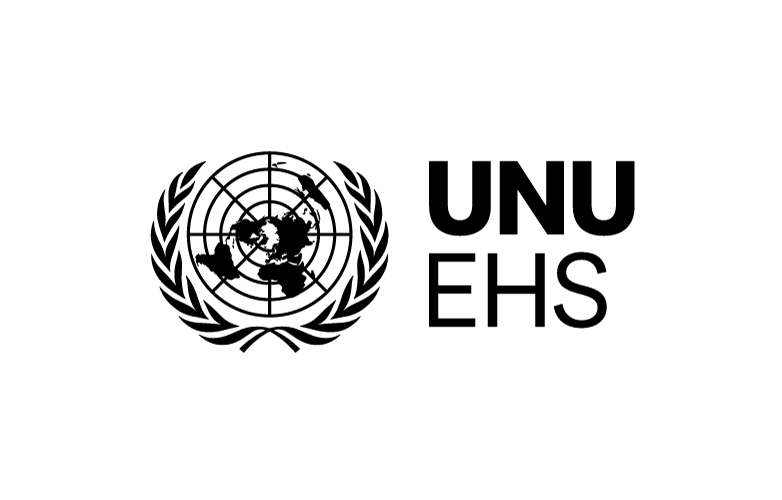 (Author notes on SNLD workshops)
Take Home Messages
Loss and Damage is an evolving topic politically, technically, and for implementation
There are significant gaps conceptually, in evidence, and in technical tools and solutions
Analytic tools offer a bridge between concepts and decision-making
Technical assistance needs to be accessible, scalable, and flexible – collaboration and local skill development are the base for addressing these challenges
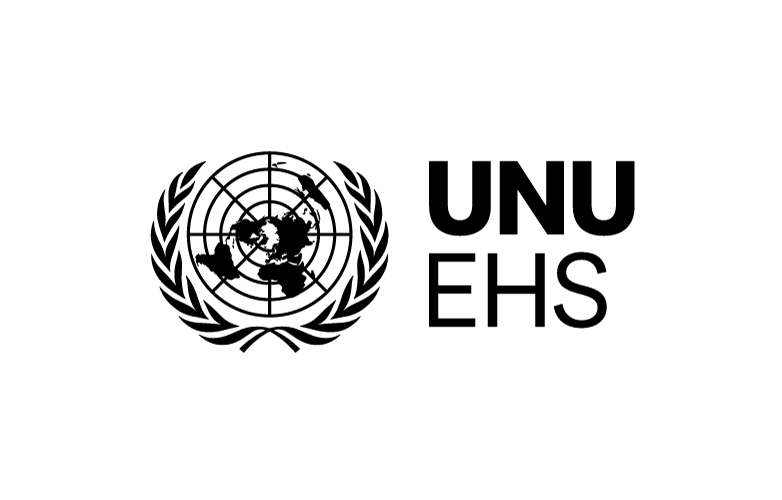 [Speaker Notes: * constructive ambiguity]
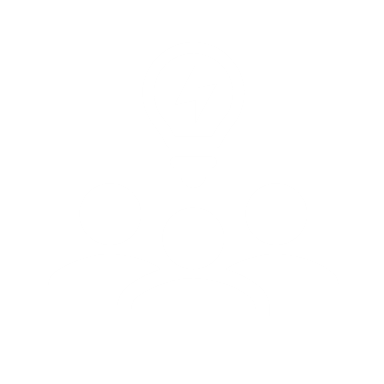 Discussion
[Speaker Notes: * constructive ambiguity]
Questions
What is the most significant climate-related impacts that you have experienced in your community, and how have they affected you and your family?

In your opinion, what are the critical priorities for the L&D fund to address, and how should they be prioritized? 

How can the L&D fund best support vulnerable communities in building resilience to climate change impacts?
[Speaker Notes: * constructive ambiguity]
Questions
What steps can be taken to ensure that the L&D fund is transparent, equitable, and effective in delivering support to those who need it most?

How can young people be involved in the decision-making process for the allocation of funds from the L&D fund, and what role can they play in monitoring and evaluating its effectiveness?
[Speaker Notes: * constructive ambiguity]
UN CC:Learn E-Learning Platform
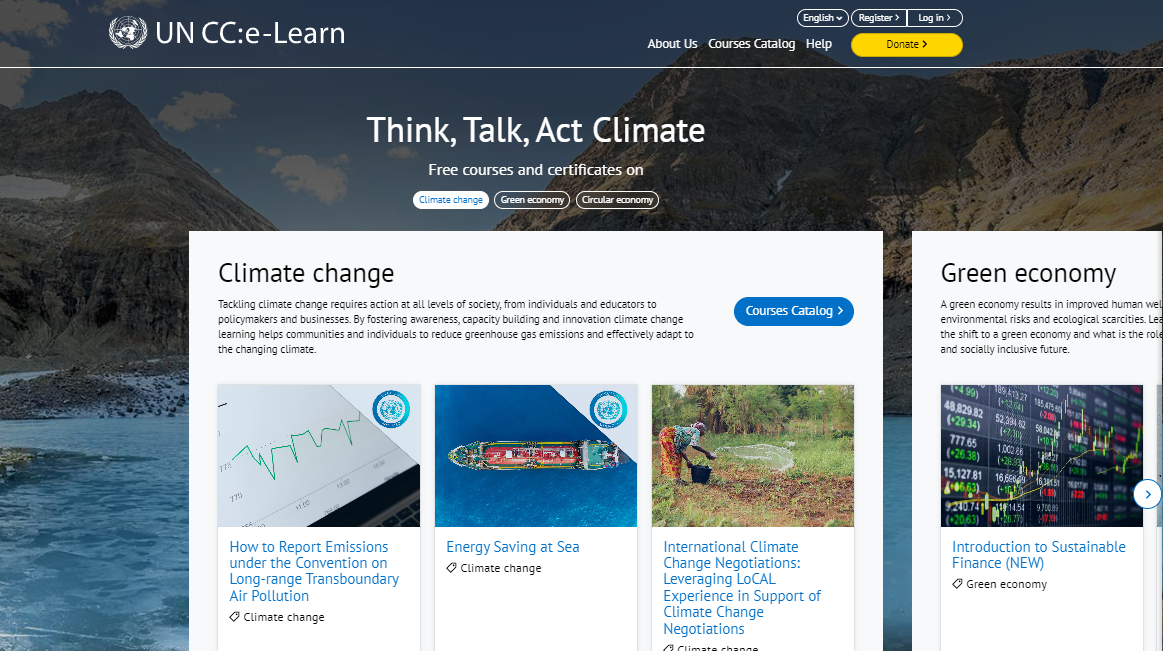 Over 700,000 registered users and over 300,000 certificates delivered
+50 courses in several languages on climate change and green economy
Climate Change
Quiz – Test your 
Knowledge!
Knowledge-Sharing Platform
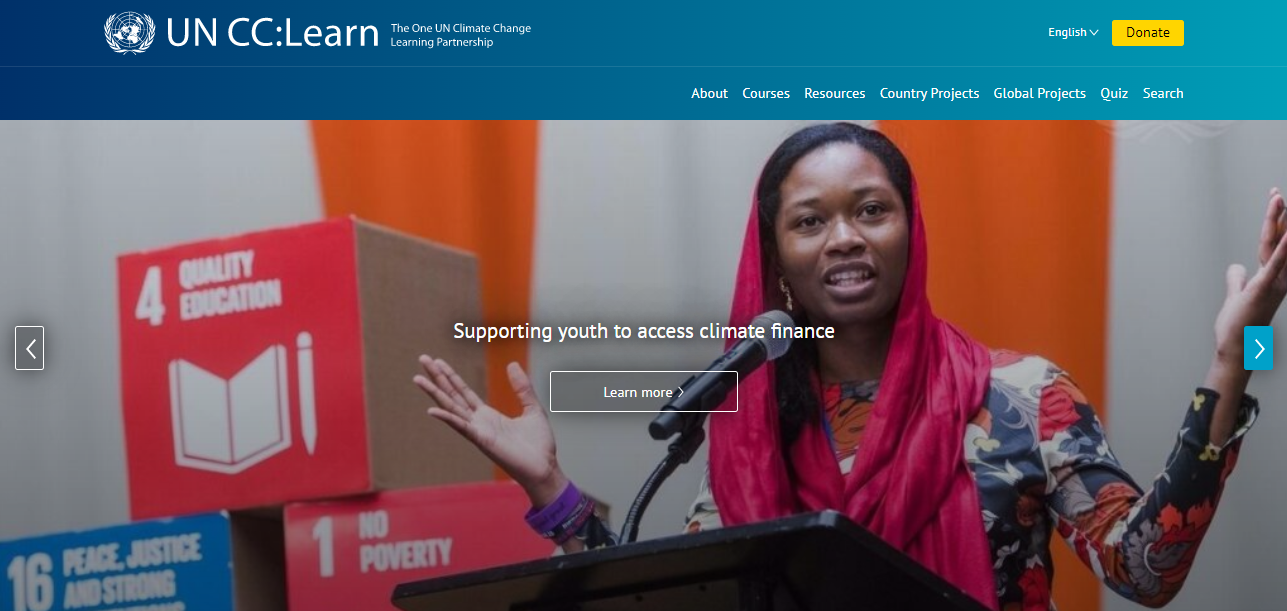 Library of climate 
change and green economy resources
Several platforms
and useful tools for youth
Latest UN CC:Learn news and beneficiary stories
Learn more: 
www.uncclearn.org / www.unccelearn.org
More about the Climate Classroom: 
https://www.uncclearn.org/global-projects/climate-classroom-4/
Follow us!
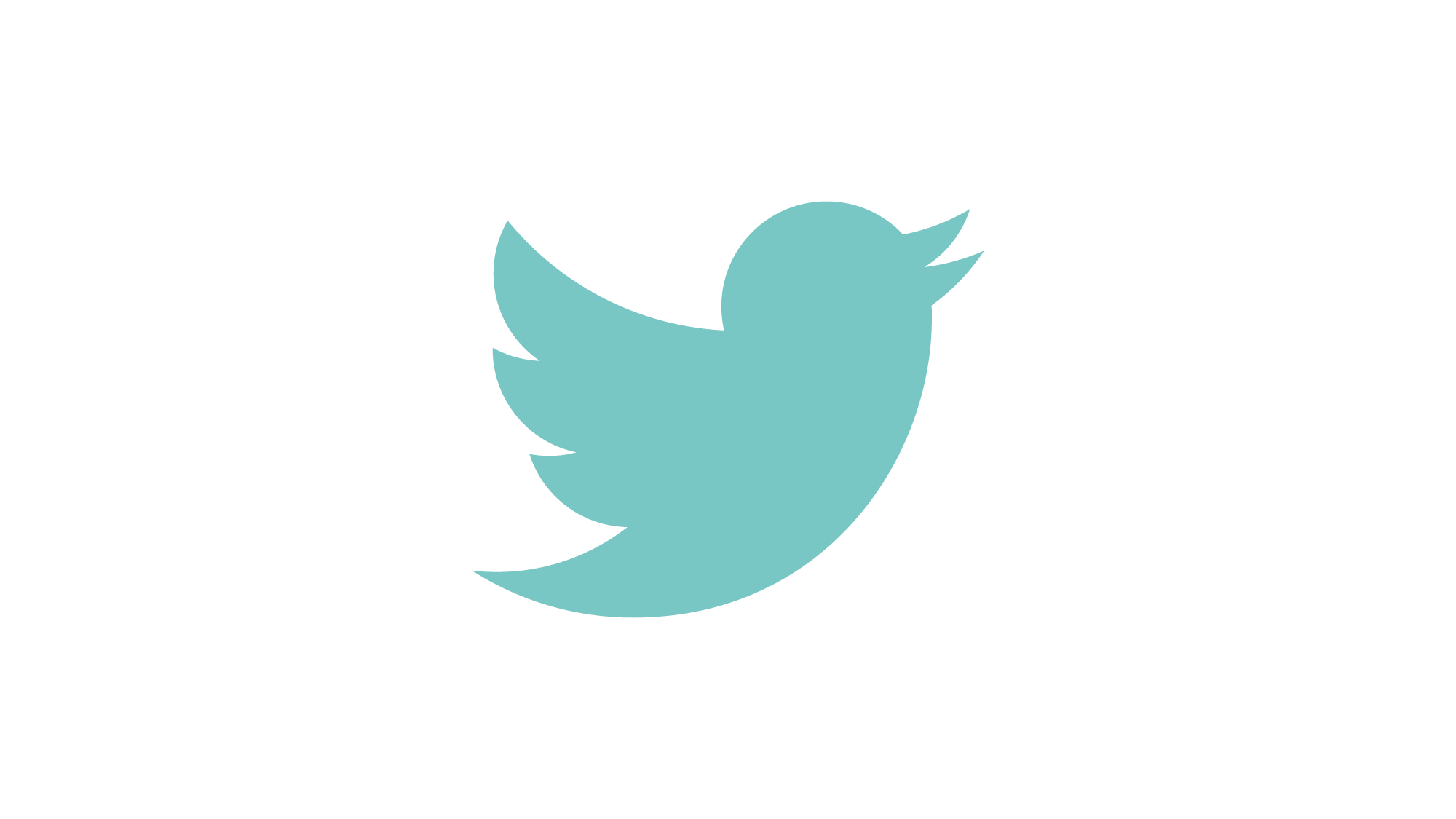 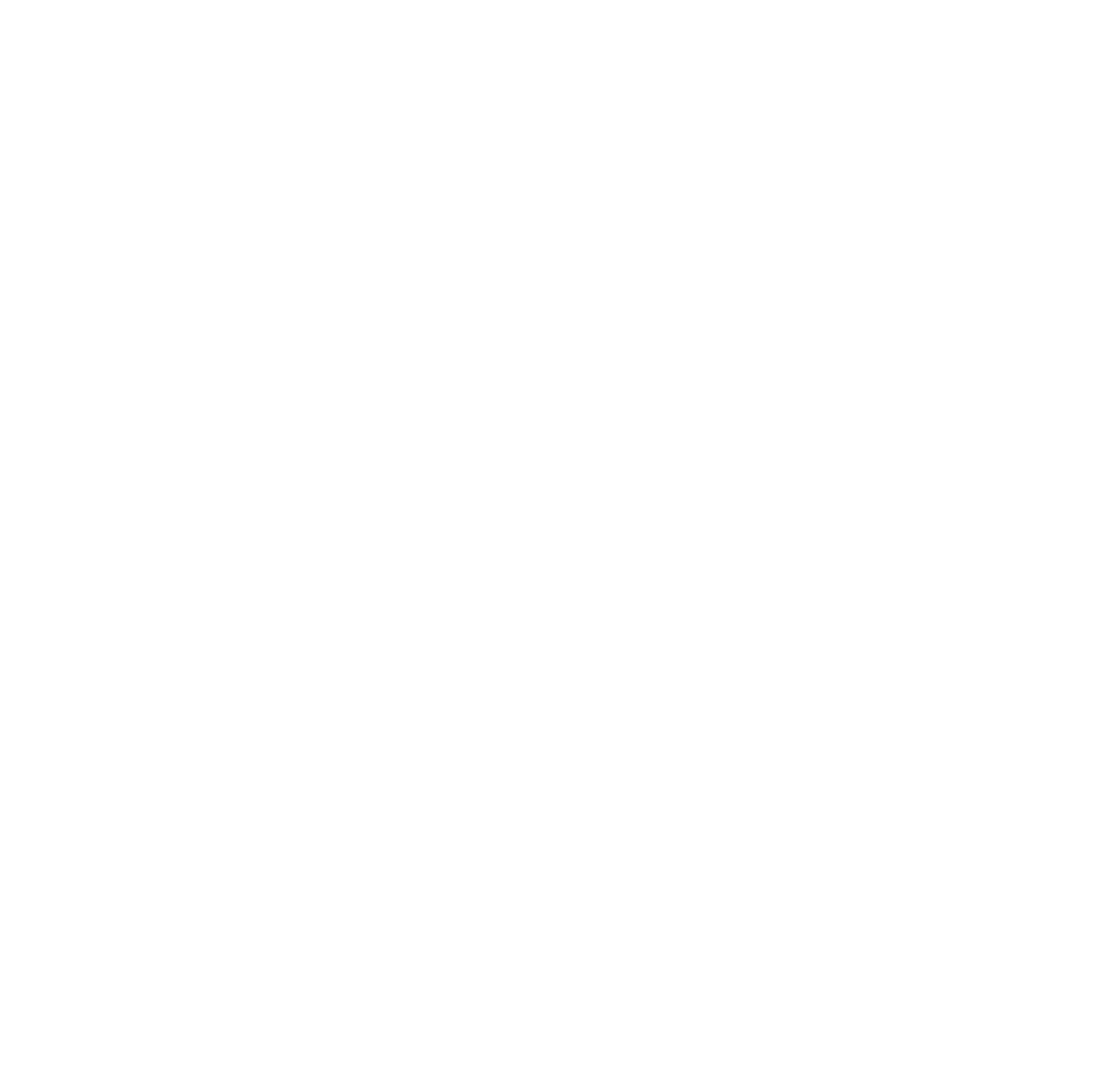 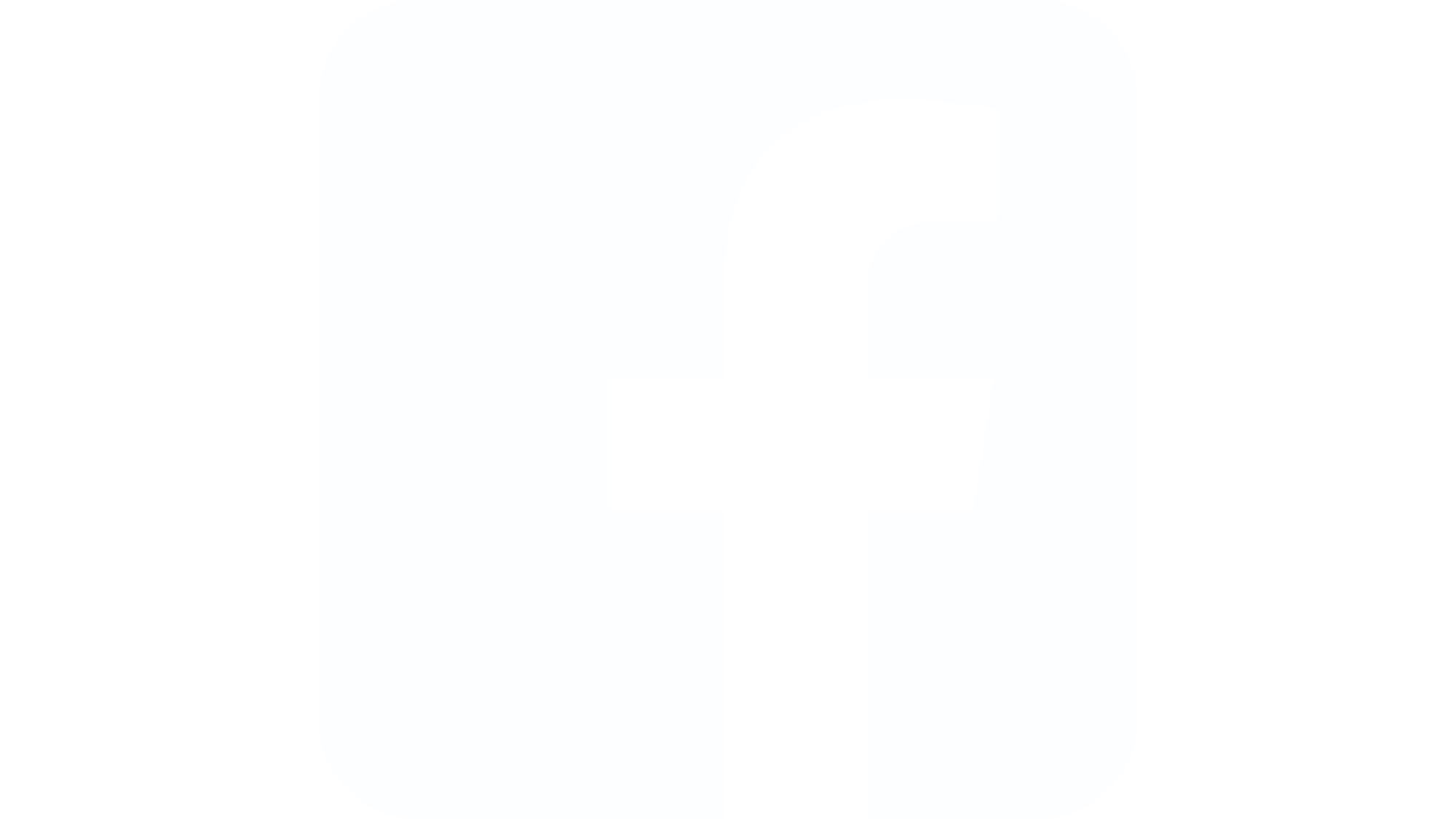 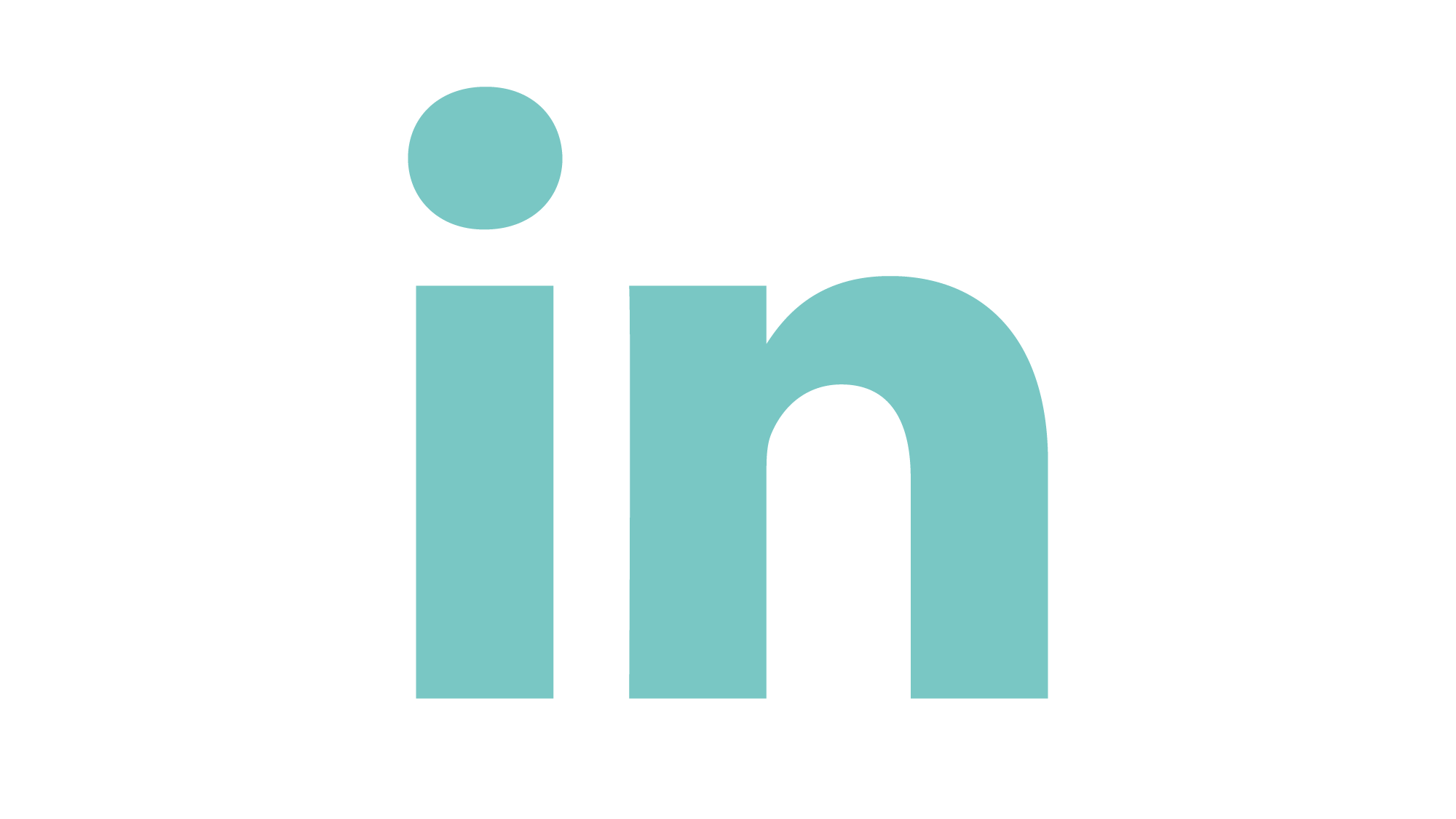 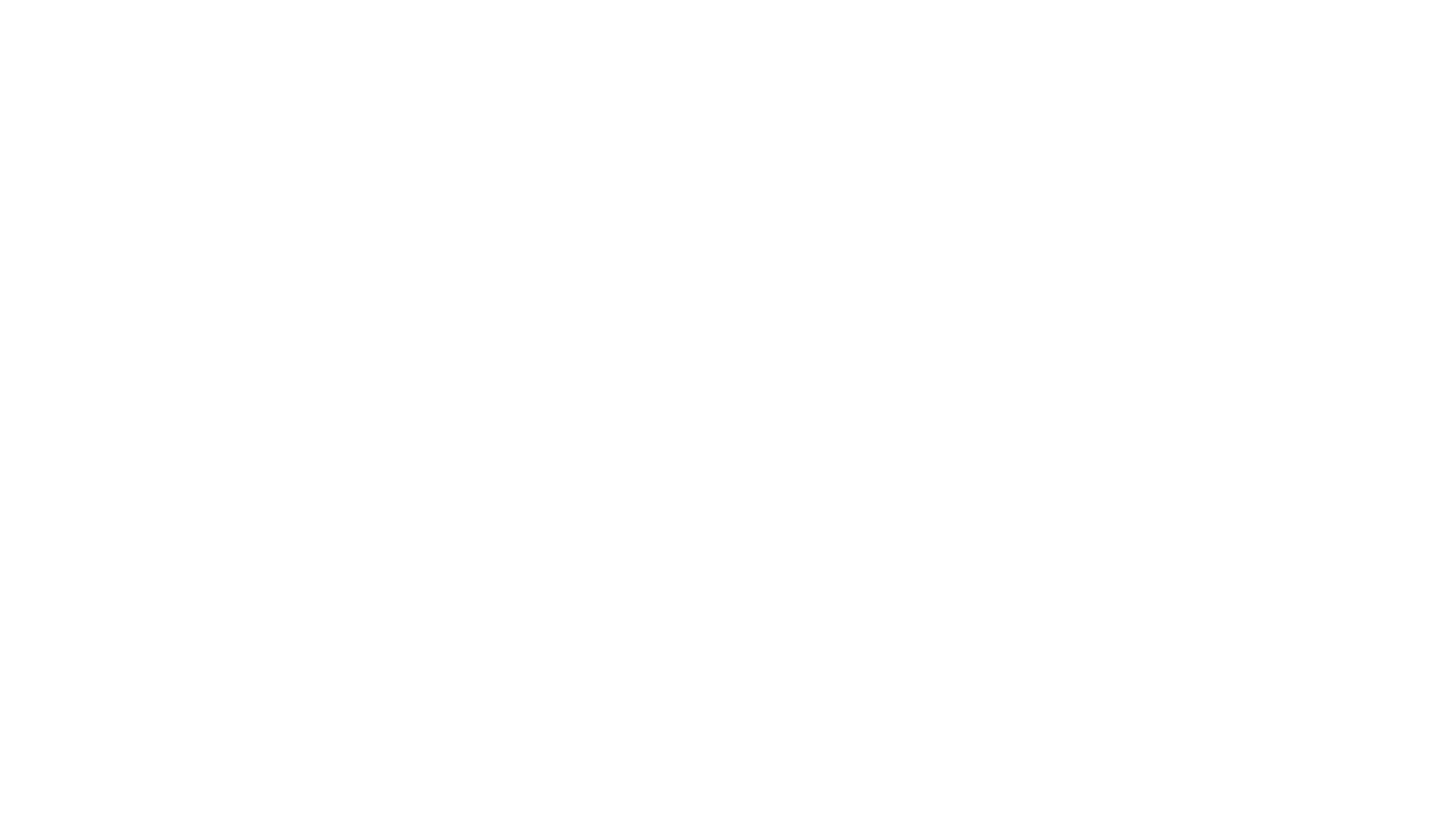 UN CC:Learn
@un_cclearn
@uncclearn
UN Climate Change Learn
@uncclearn
THANK YOU!